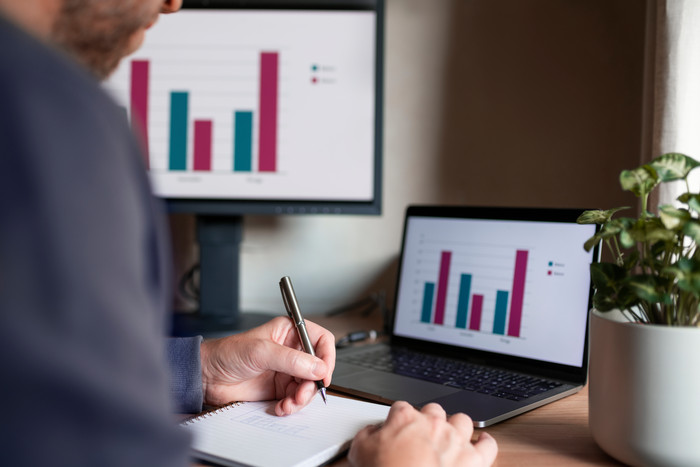 ArbetsförmedlingensmånadsstatistikOktober 2024
Inskrivna arbetslösa i procent
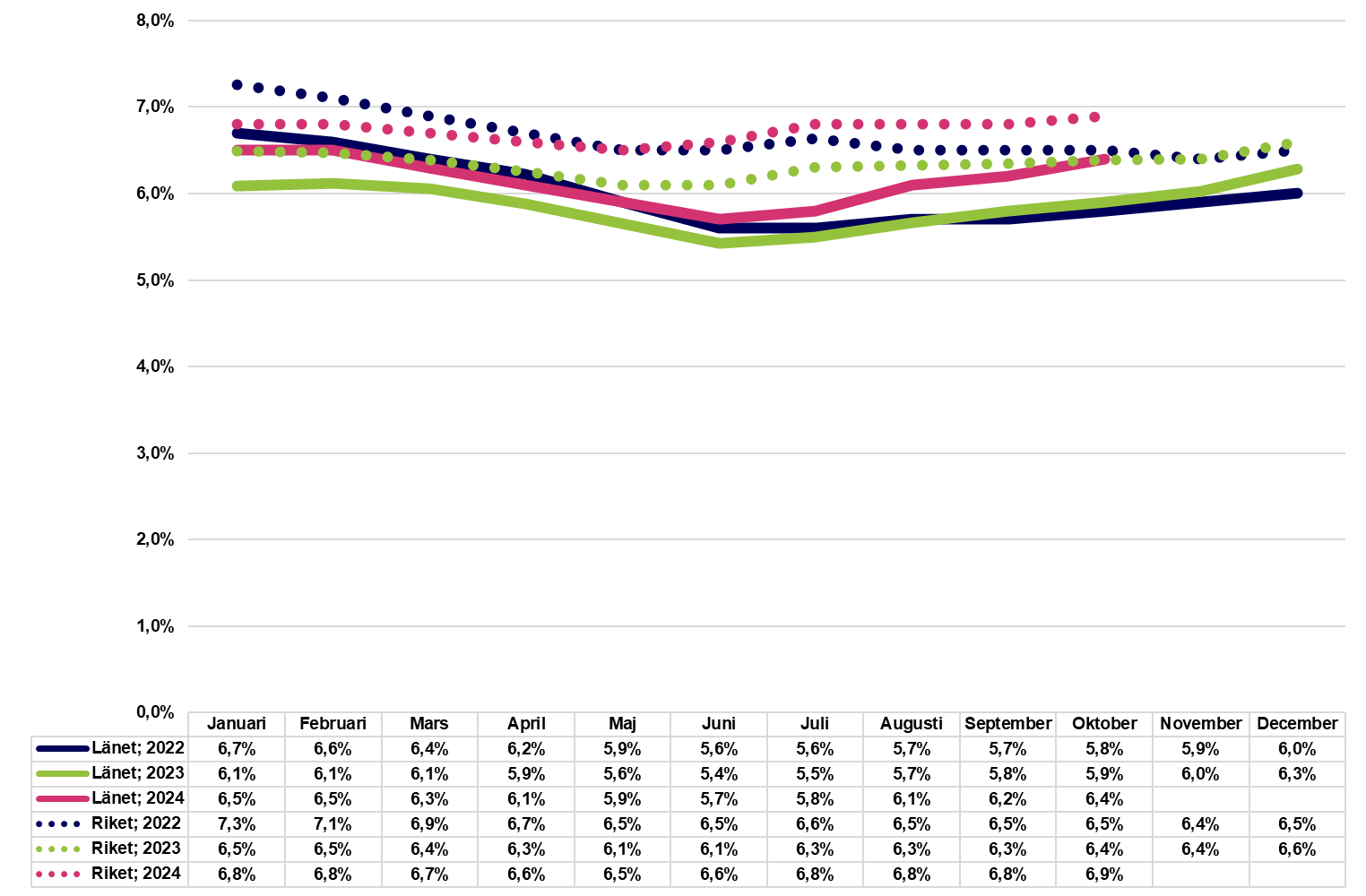 Inskrivna arbetslösa 16-65 år (till och med 2022 avses åldrarna 16-64 år) som andel av den registerbaserade arbetskraften.
Inskrivna arbetslösa är en summering av antalet öppet arbetslösa och arbetslösa som deltar i ett arbetsmarknadspolitiskt program.
Inskrivna arbetslösa, riket
Inskrivna arbetslösa, Kalmar län
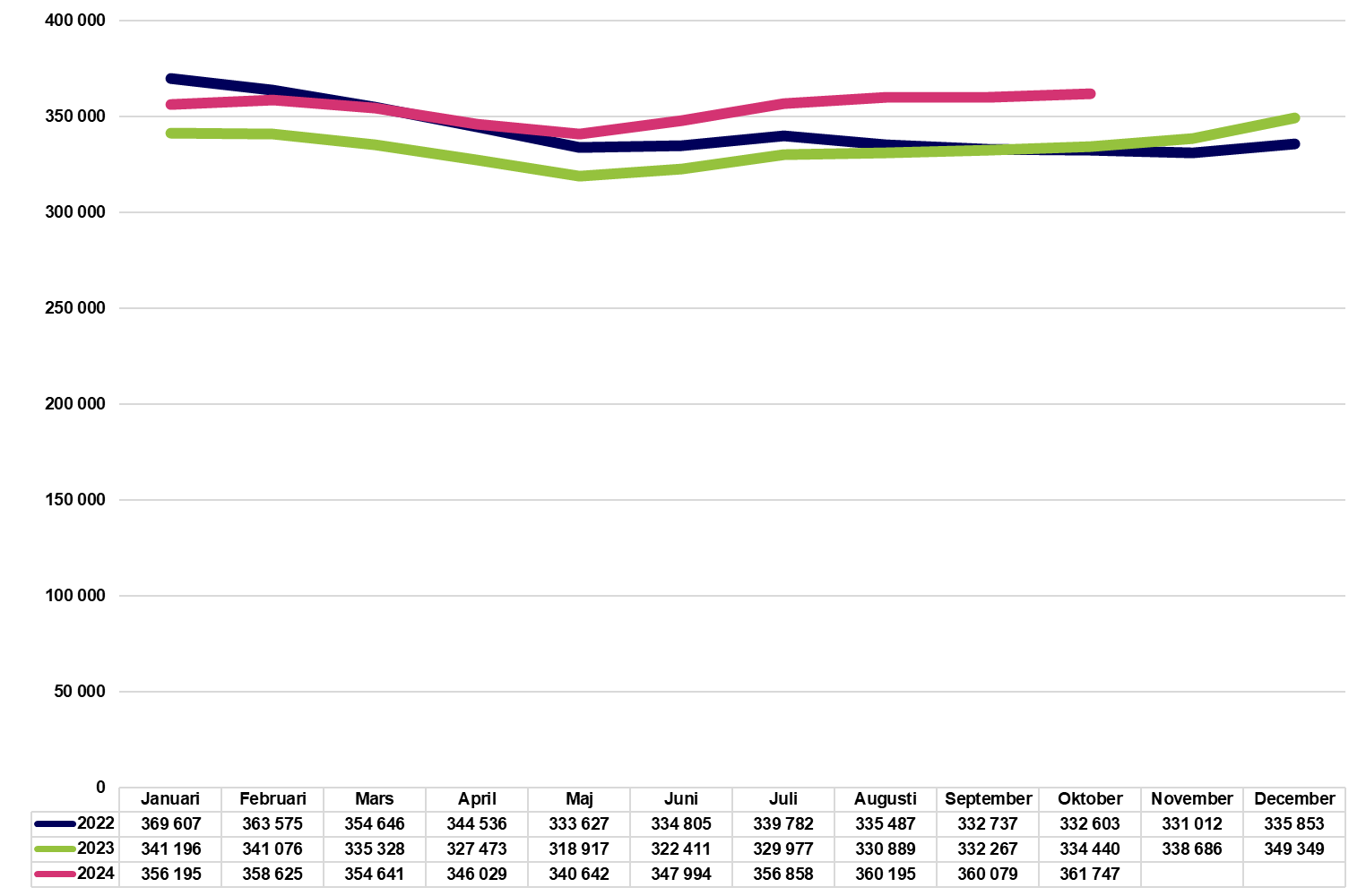 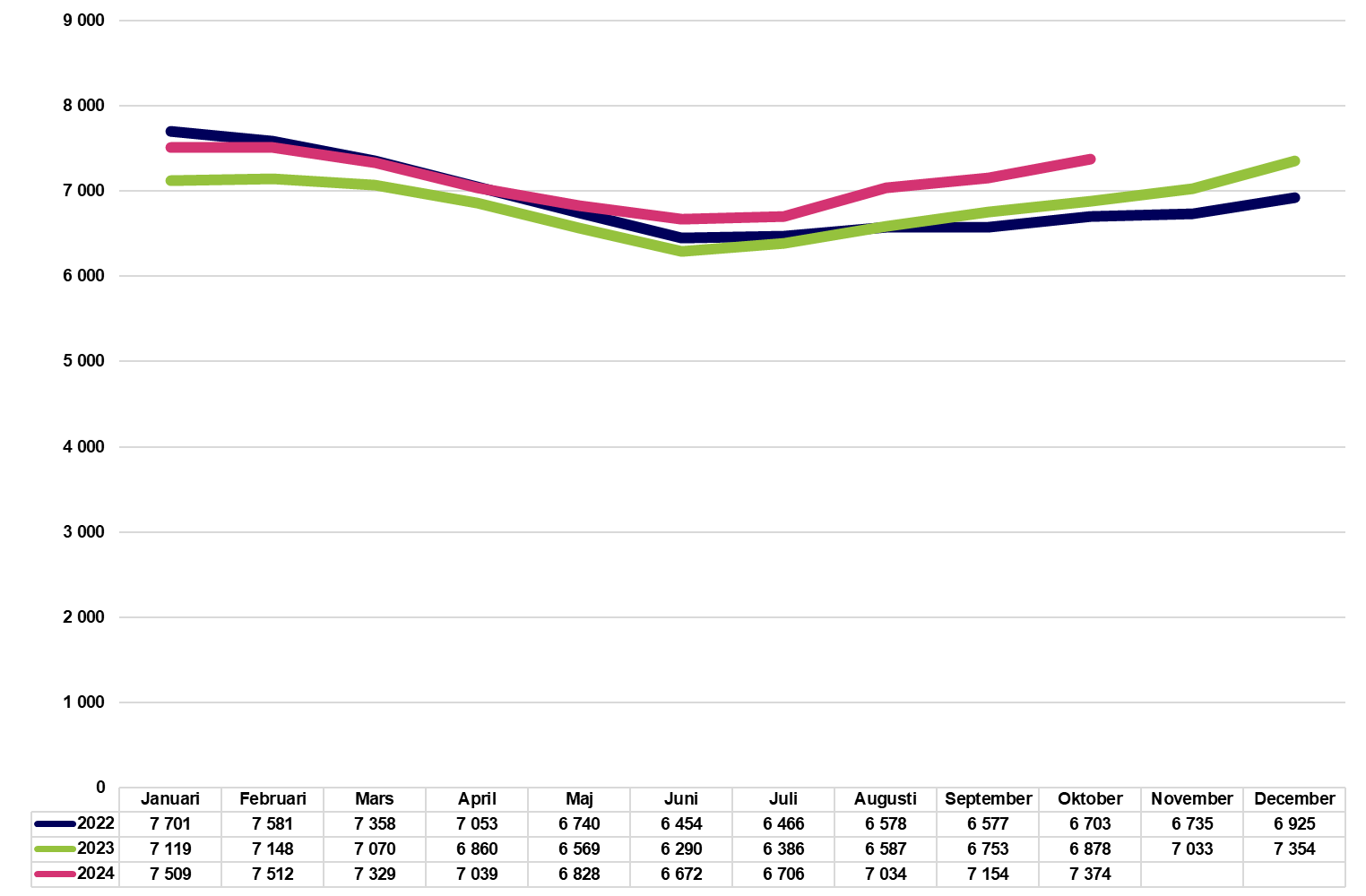 Inskrivna arbetslösa 16-65 år (till och med 2022 avses åldrarna 16-64 år).
Inskrivna arbetslösa är en summering av antalet öppet arbetslösa och arbetslösa som deltar i ett arbetsmarknadspolitiskt program.
Inskrivna långtidsarbetslösa, riket
Inskrivna långtidsarbetslösa, Kalmar län
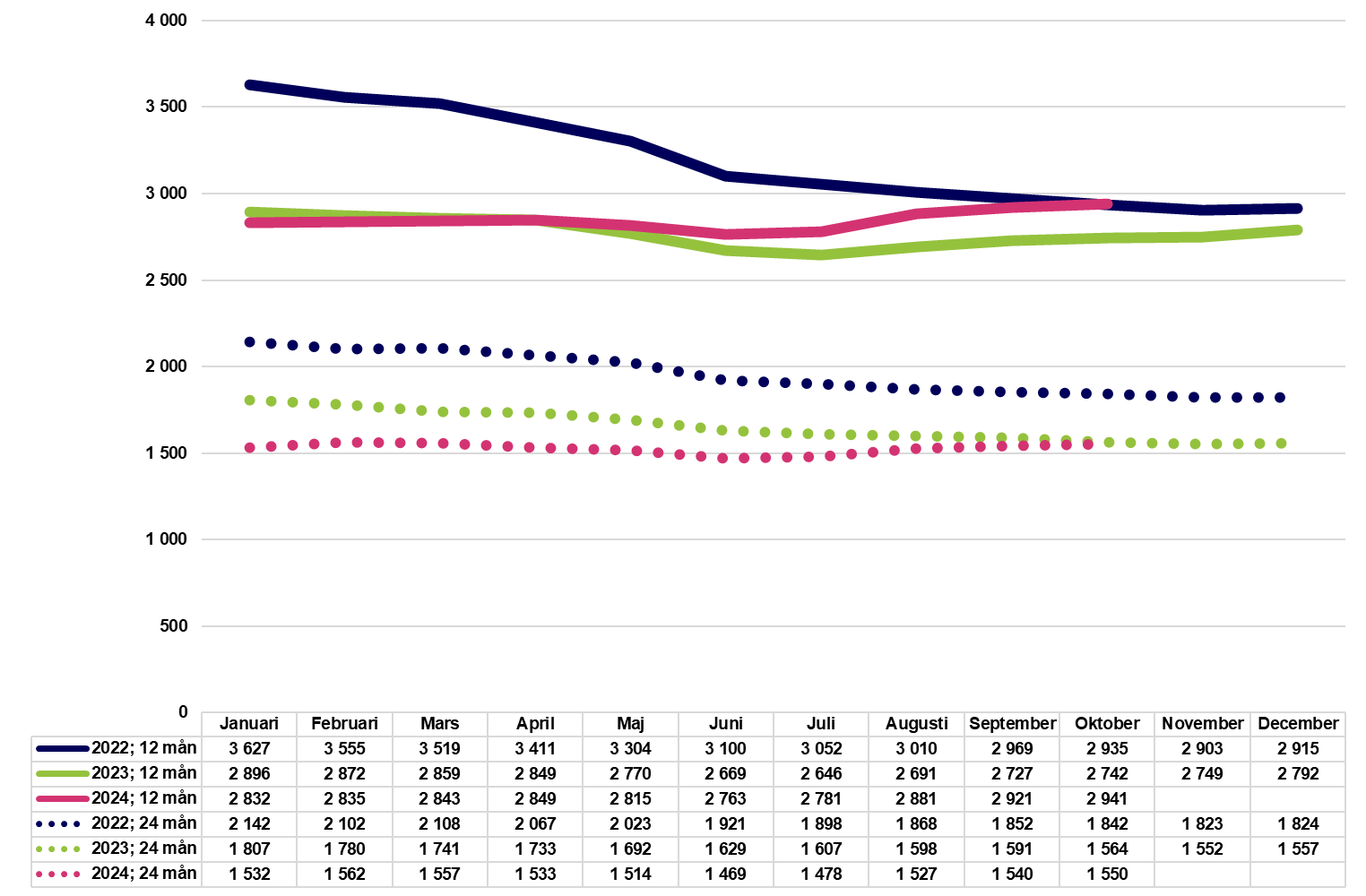 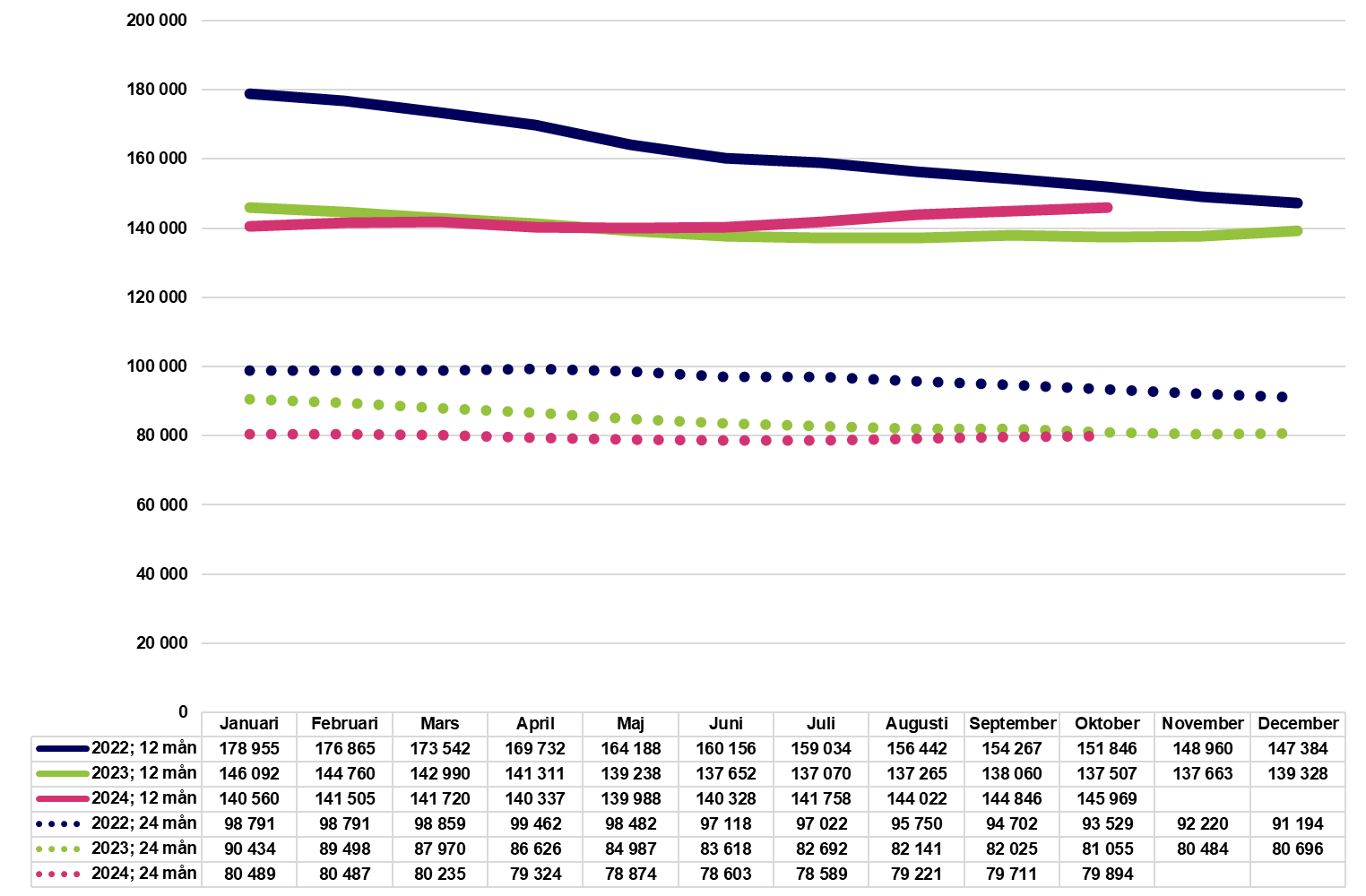 Inskrivna arbetslösa 16-65 år (till och med 2022 avses åldrarna 16-64 år) som varit sammanhängande utan arbete i mer än 12 respektive 24 månader.
Inskrivna arbetslösa är en summering av antalet öppet arbetslösa och arbetslösa som deltar i ett arbetsmarknadspolitiskt program.
Nya inskrivna arbetssökande, riket
Nya inskrivna arbetssökande, Kalmar län
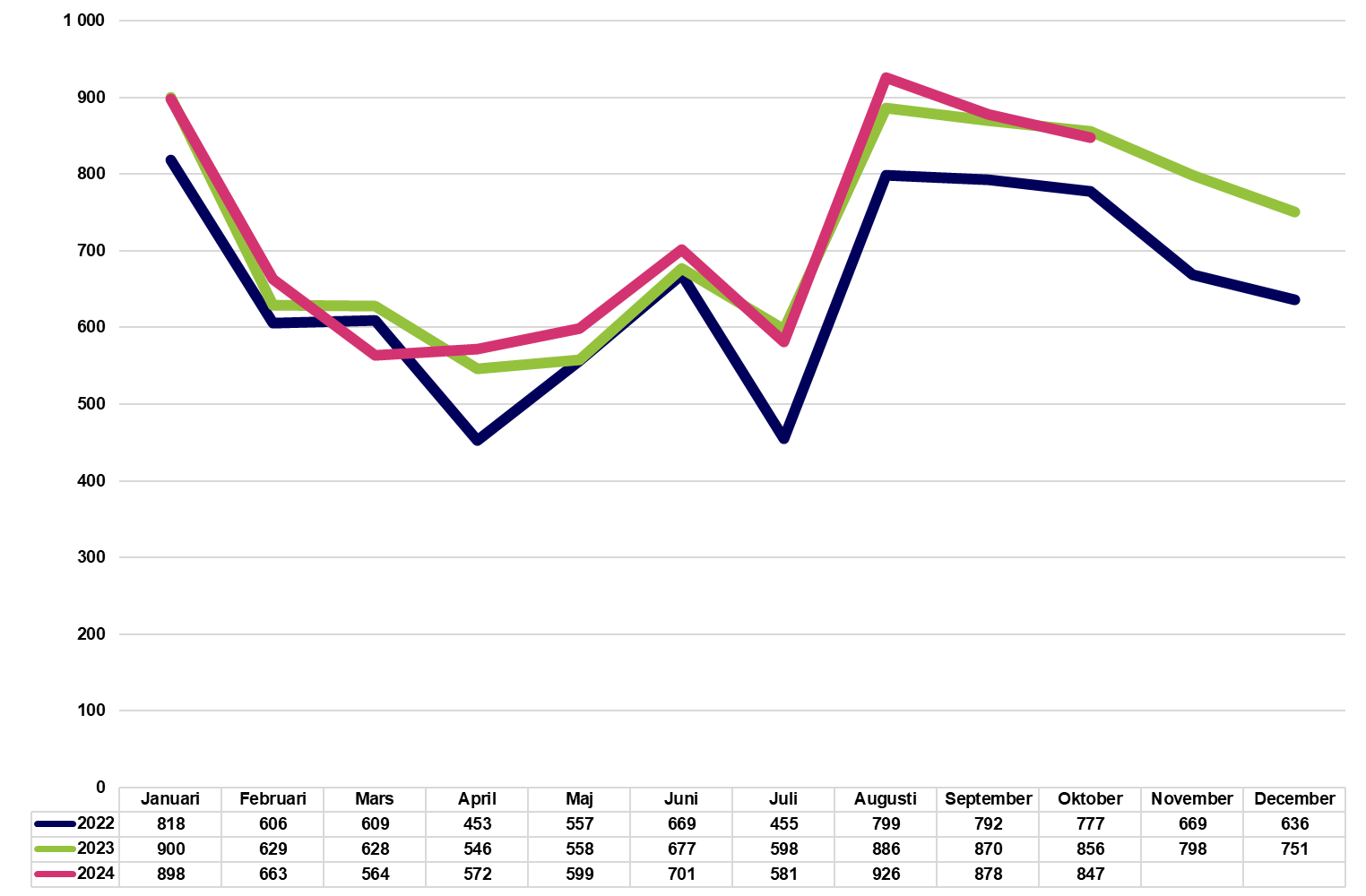 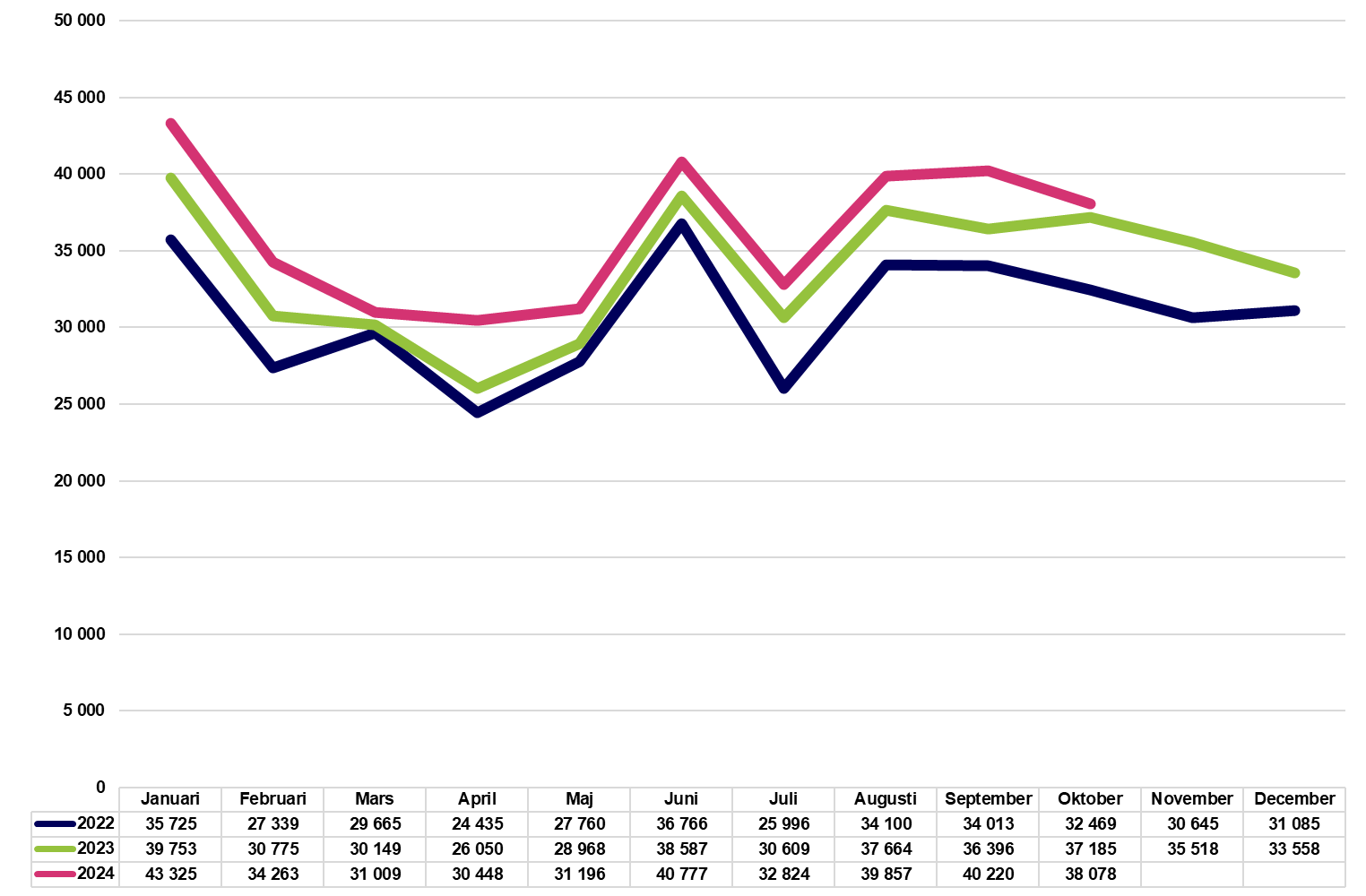 Antalet personer som skrivit in sig på Arbetsförmedlingen under respektive månad.
Nya lediga jobb, riket
Nya lediga jobb, Kalmar län
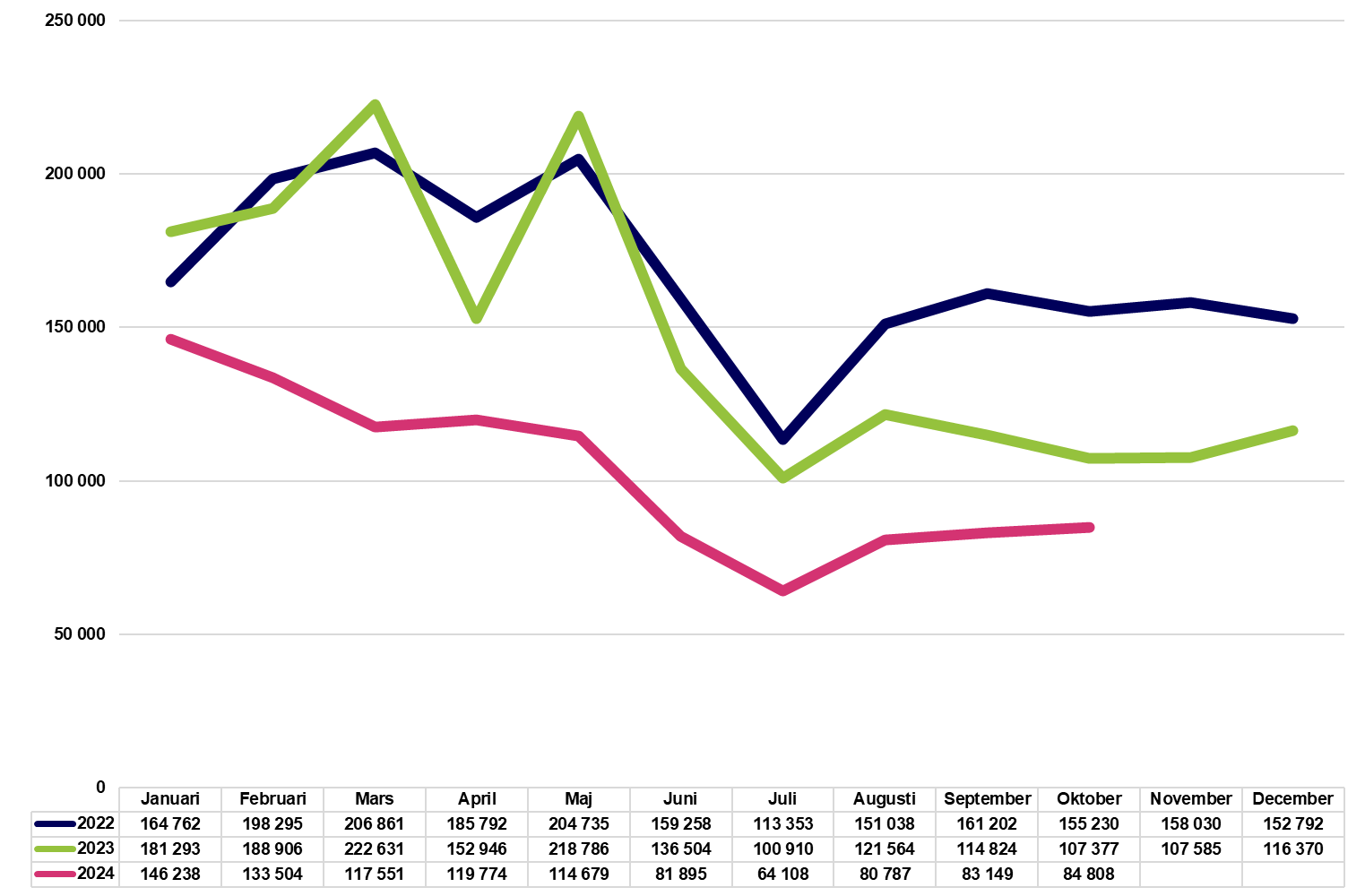 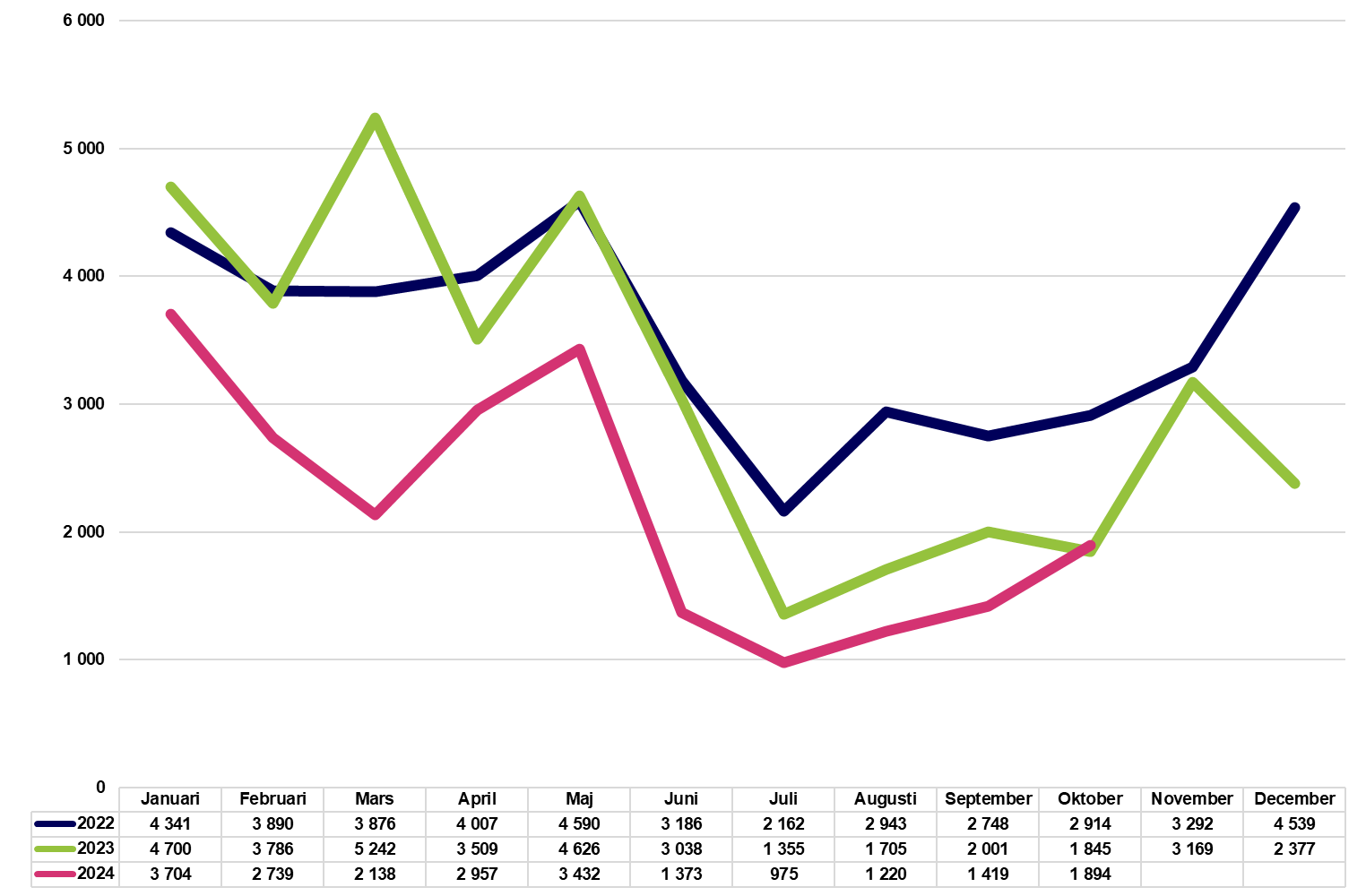 Nya lediga jobb som arbetsgivare har anmält till Arbetsförmedlingen under respektive månad.
Arbetssökande som har fått arbete, riket
Arbetssökande som har fått arbete, Kalmar län
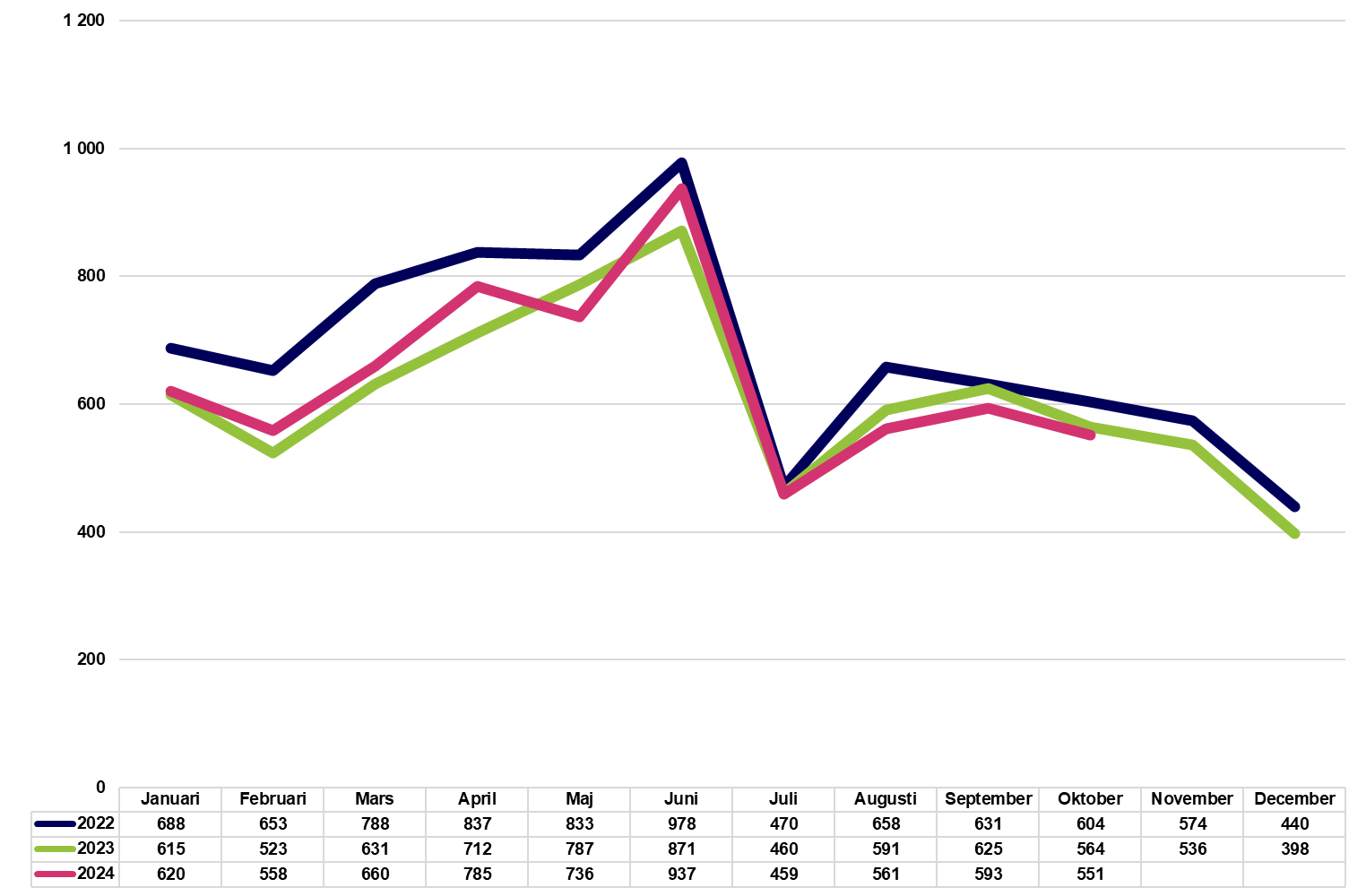 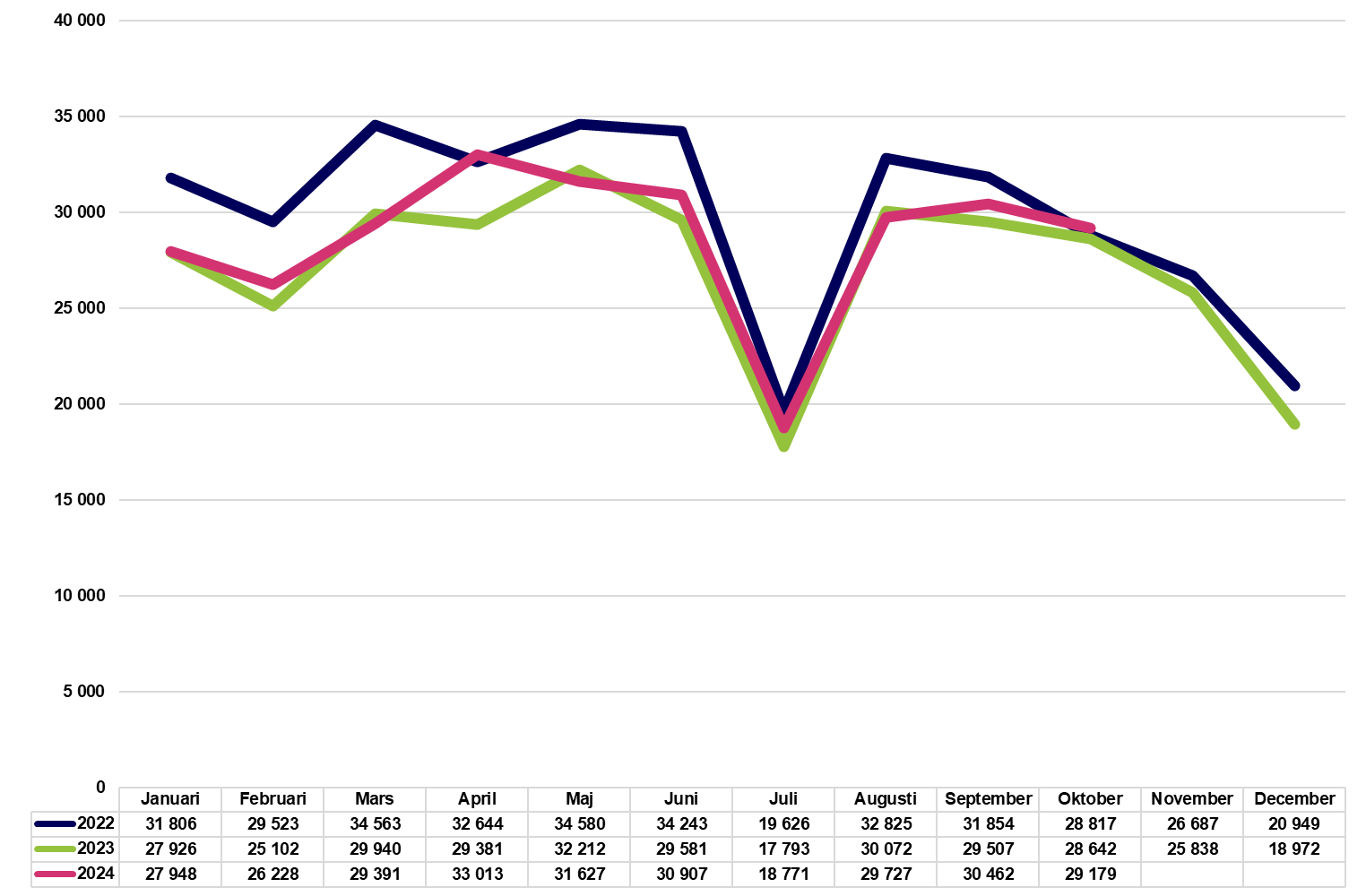 Arbetssökande som har fått arbete. En person har arbete om den befinner sig i någon sökandekategori som innebär arbete eller om personen är avregistrerad med en kod som innebär arbete.
Antal varslade personer, riket
Antal varslade personer, Kalmar län
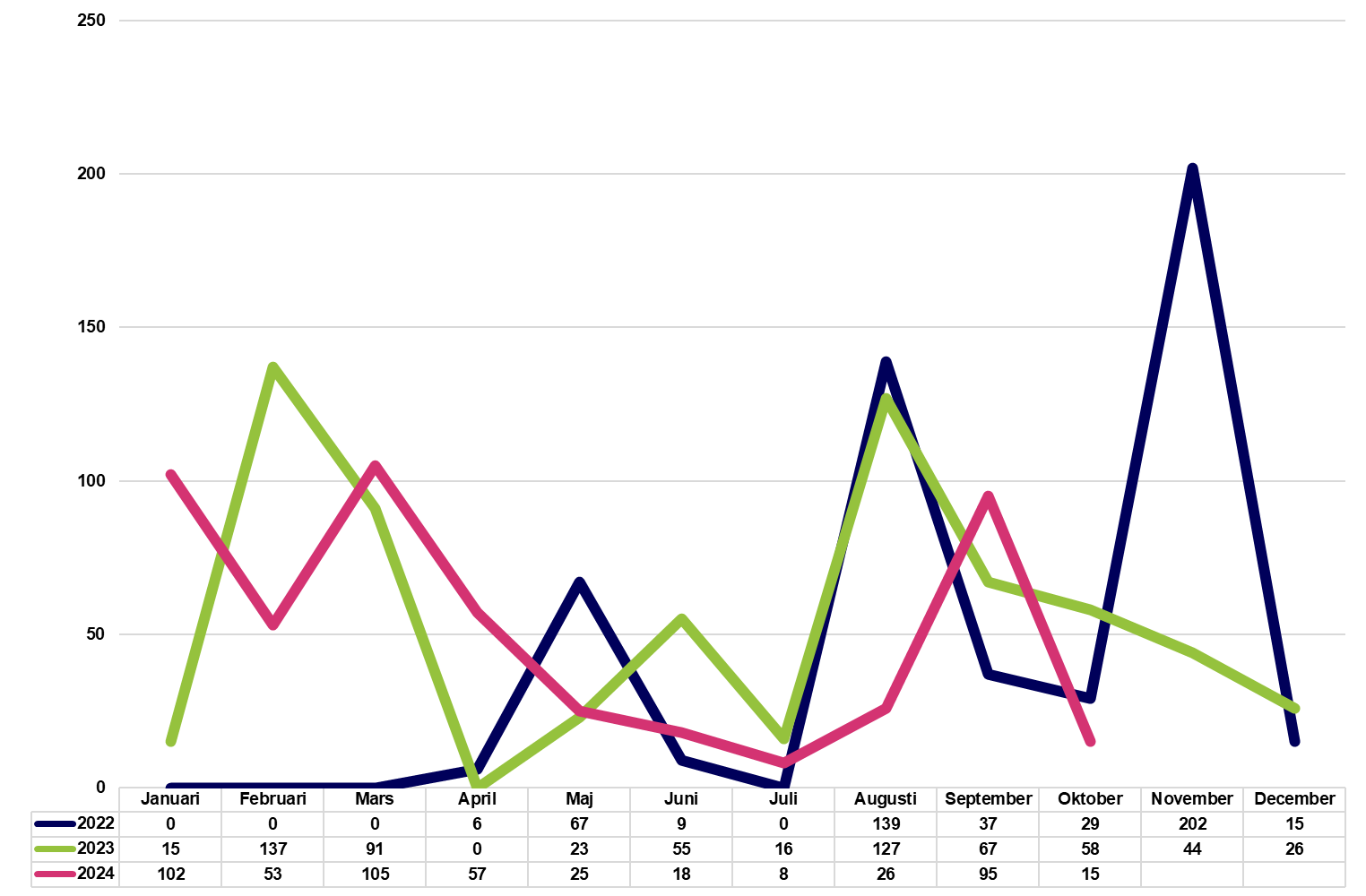 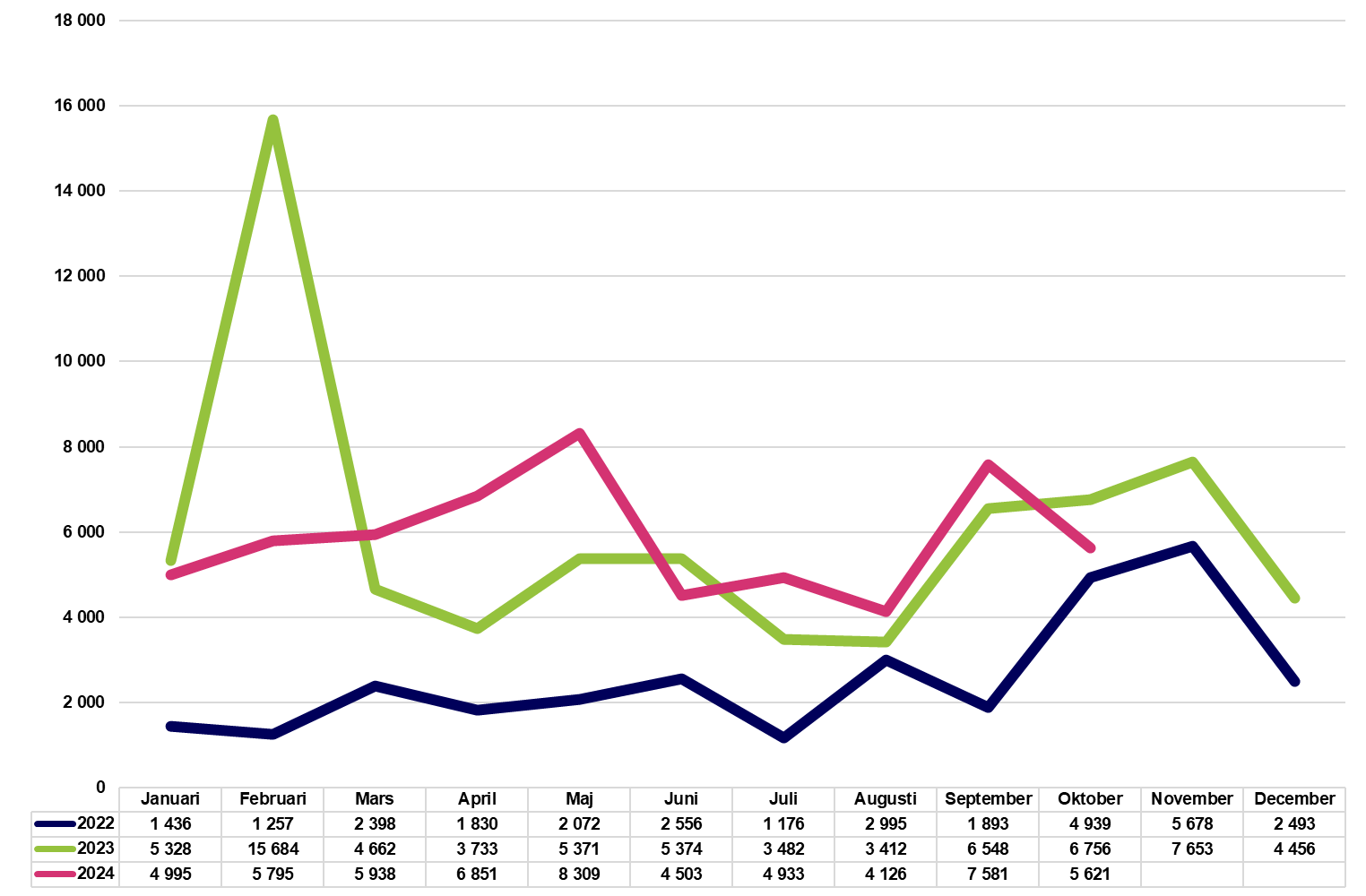 Arbetsgivare är skyldiga att varsla om minst fem personer i samma län riskerar att bli uppsagda på grund av arbetsbrist.
Antal varslade personer i oktober 2024
Arbetsgivare är skyldiga att varsla om minst fem personer i samma län riskerar att bli uppsagda på grund av arbetsbrist.
Inskrivna arbetslösa
Inskrivna arbetslösa 16-65 år (till och med 2022 avses åldrarna 16-64 år). Inskrivna arbetslösa är en summering av antalet öppet arbetslösa och arbetslösa som deltar i ett arbetsmarknadspolitiskt program.
Differens: Jämförelse med samma månad 2023.
Inskrivna arbetslösa i procent
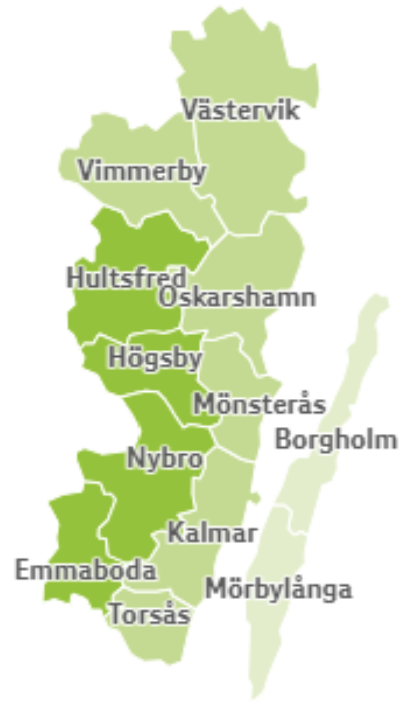 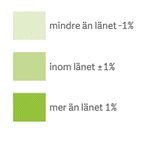 Inskrivna arbetslösa 16-65 år (till och med 2022 avses åldrarna 16-64 år) som andel av den registerbaserade arbetskraften.
Inskrivna arbetslösa är en summering av antalet öppet arbetslösa och arbetslösa som deltar i ett arbetsmarknadspolitiskt program.
Inskrivna arbetslösa ungdomar, 18-24 år
Inskrivna arbetslösa 18-24 år. Inskrivna arbetslösa är en summering av antalet öppet arbetslösa och arbetslösa som deltar i ett arbetsmarknadspolitiskt program.
Differens: Jämförelse med samma månad 2023.
Inskrivna arbetslösa ungdomar, 18-24 år, i procent
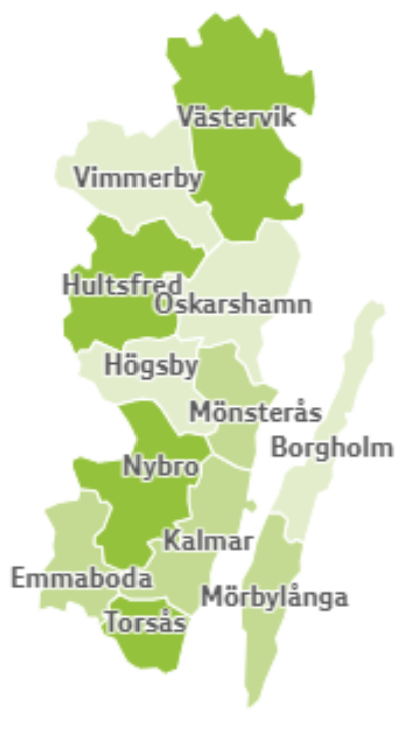 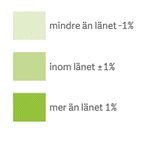 Inskrivna arbetslösa 18-24 år som andel av den registerbaserade arbetskraften.
Inskrivna arbetslösa är en summering av antalet öppet arbetslösa och arbetslösa som deltar i ett arbetsmarknadspolitiskt program.
Inskrivna arbetslösa utrikes födda
Inskrivna arbetslösa 16-65 år (till och med 2022 avses åldrarna 16-64 år) som är utrikes födda. Inskrivna arbetslösa är en summering av antalet öppet arbetslösa och arbetslösa som deltar i ett arbetsmarknadspolitiskt program.
Differens: Jämförelse med samma månad 2023.
Inskrivna arbetslösa utrikes födda i procent
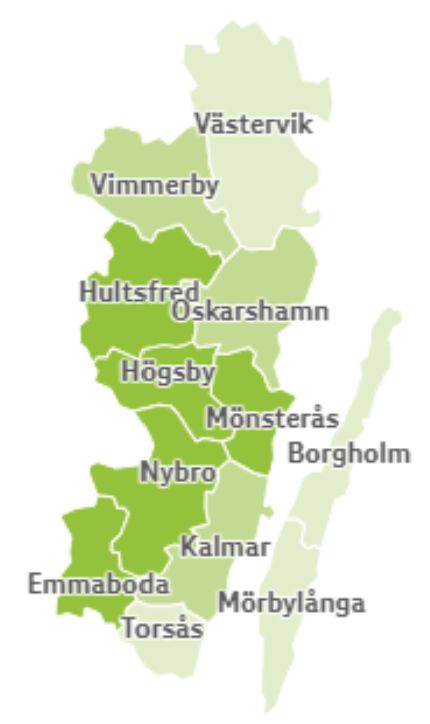 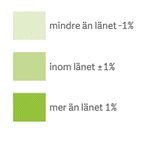 Inskrivna arbetslösa 16-65 år (till och med 2022 avses åldrarna 16-64 år) som är utrikes födda som andel av den registerbaserade arbetskraften.
Inskrivna arbetslösa är en summering av antalet öppet arbetslösa och arbetslösa som deltar i ett arbetsmarknadspolitiskt program.
Inskrivna arbetslösa; totalt och därav utan arbete i mer än 12 månader
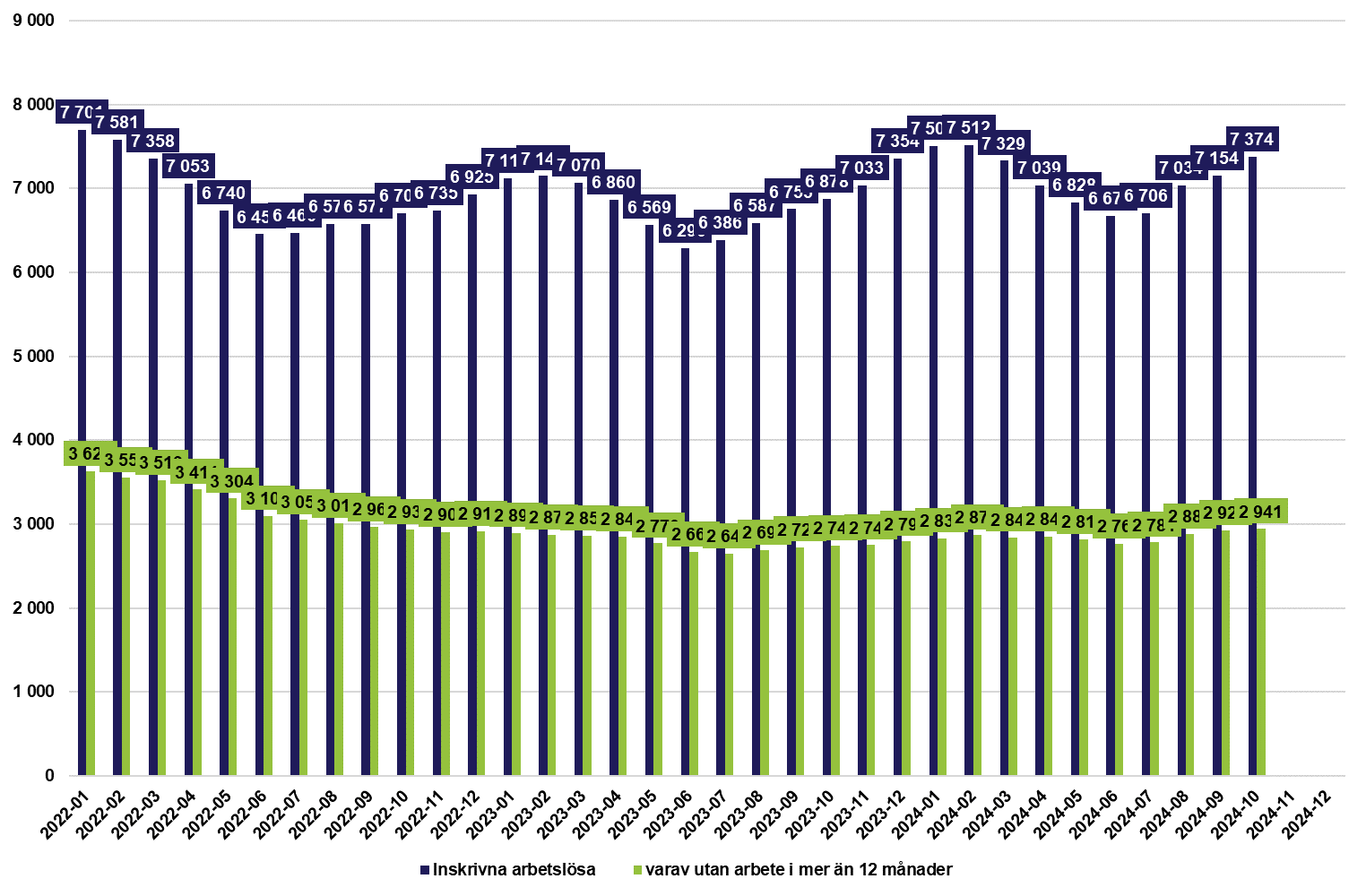 Inskrivna arbetslösa 16-65 år (till och med 2022 avses åldrarna 16-64 år).
Inskrivna arbetslösa är en summering av antalet öppet arbetslösa och arbetslösa som deltar i ett arbetsmarknadspolitiskt program.
Antalet inskrivna arbetslösa som varit utan arbete i mer än 12 månader i förhållande till totalt antal inskrivna arbetslösa
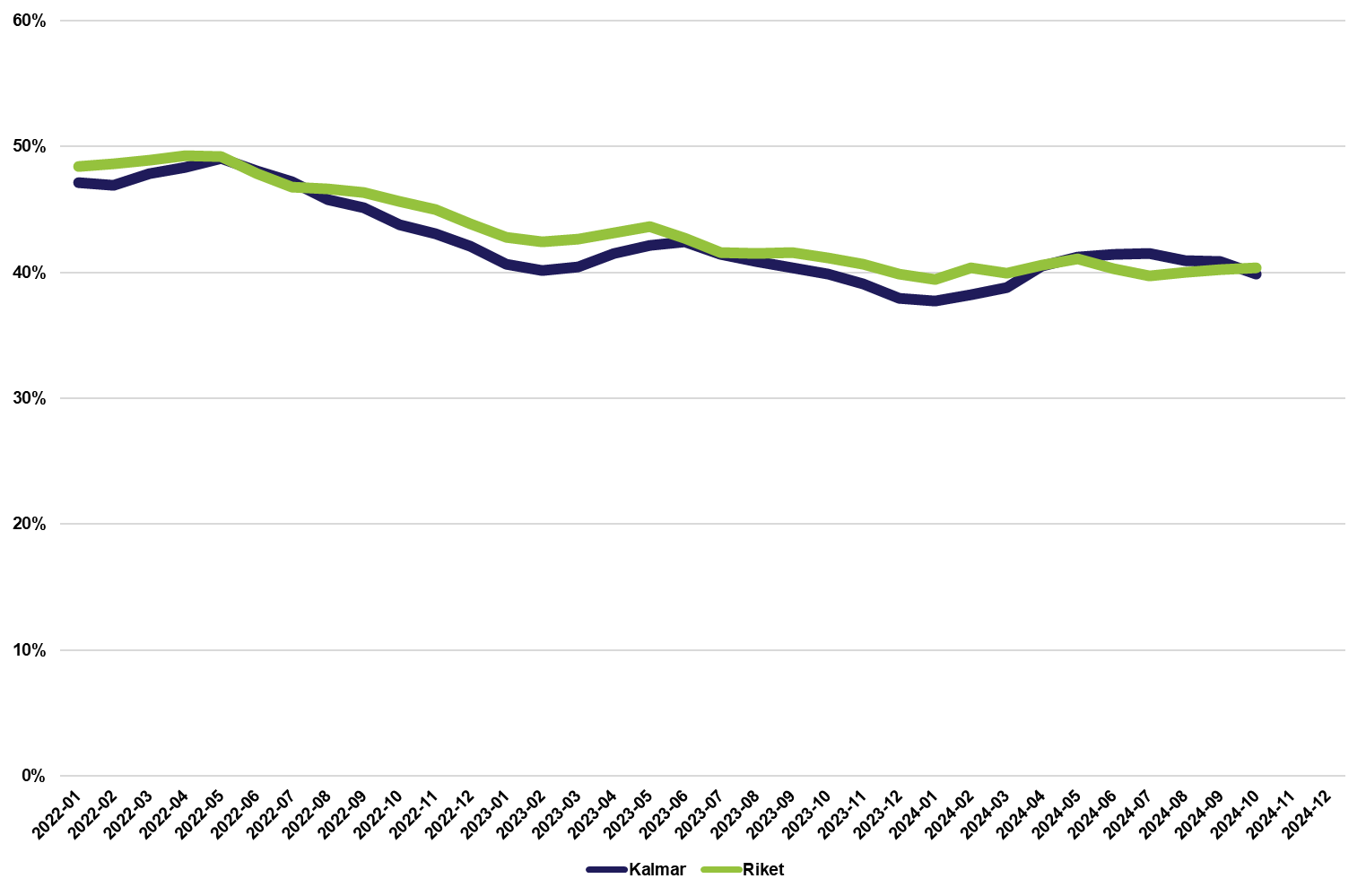 Riket
Antalet inskrivna arbetslösa har under perioden 2023-10 till 2024-10 ökat med 27 307 personer vilket motsvarar en ökning med 8,2%.

Antalet inskrivna arbetslösa som varit utan arbete i mer än 12 månader har under perioden 2023-10 till 2024-10 ökat med 8 462 personer vilket motsvarar en ökning med 6,2%.
Kalmar
Antalet inskrivna arbetslösa har under perioden 2023-10 till 2024-10 ökat med 496 personer vilket motsvarar en ökning med 7,2%.

Antalet inskrivna arbetslösa som varit utan arbete i mer än 12 månader har under perioden 2023-10 till 2024-10 ökat med 199 personer vilket motsvarar en ökning med 7,3%.
Inskrivna arbetslösa 16-65 år (till och med 2022 avses åldrarna 16-64 år). Inskrivna arbetslösa är en summering av antalet öppet arbetslösa och arbetslösa som deltar i ett arbetsmarknadspolitiskt program.